Valoración de la  Condición Física
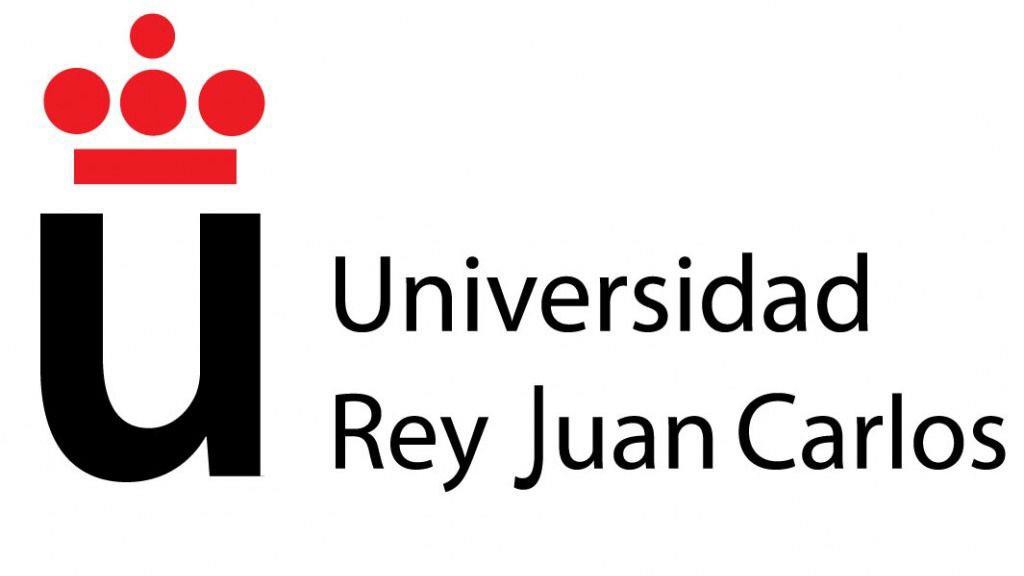 Guía de Estudio
Grado en Ciencias de la Actividad Física y  del Deporte

Profesor: Juan Del Coso y Sergio
Jiménez Saiz
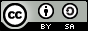 Esta obra está bajo una licencia de Creative Commons Reconocimiento-CompartirIgual 4.0 Internacional
Dónde encontrar la guía docente
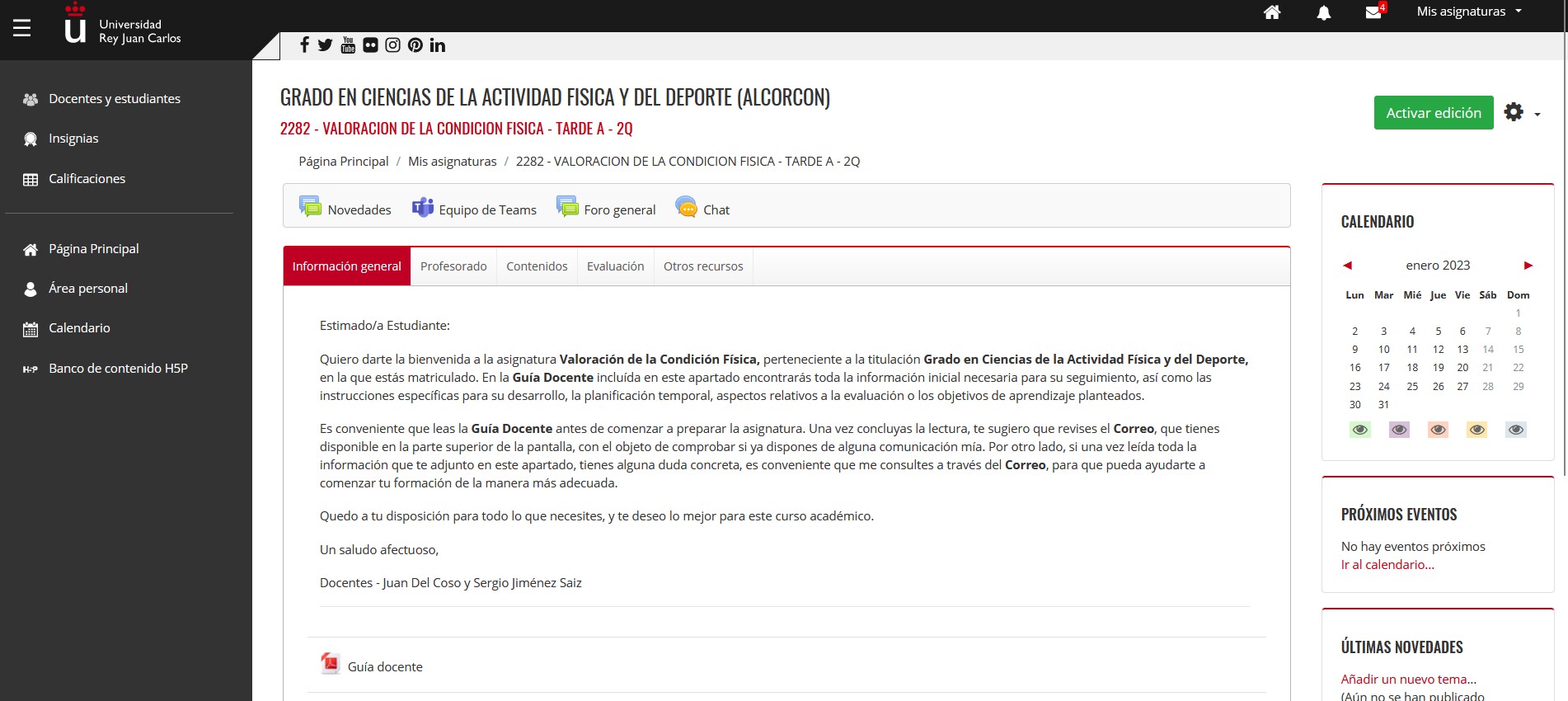 Profesores de la asignatura
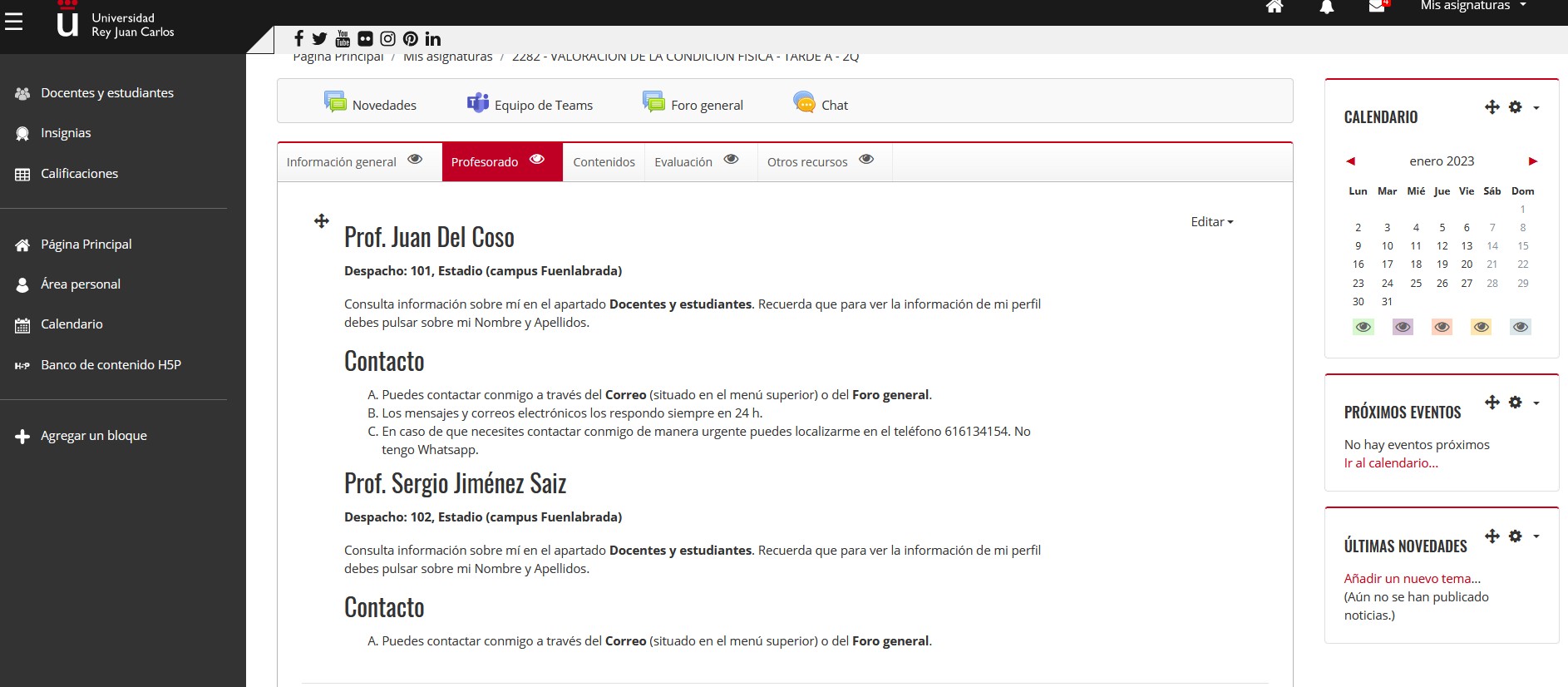 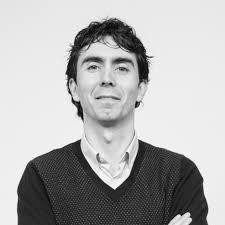 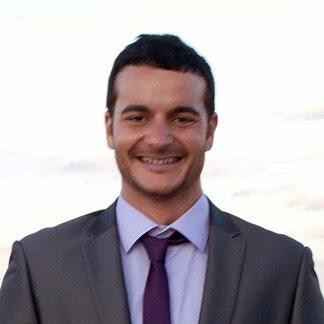 Presentación
El enfoque de la asignatura Valoración de la Condición Física está orientado a la adquisición, comprensión y  puesta en práctica de las bases, métodos e instrumentos para la valoración de las diferentes cualidades  físicas.

La asignatura está diseñada para fomentar la aplicación de contenidos a la valoración física del  deportista/alumno, tanto si la valoración es con un fin orientado a la salud, a la educación física o al alto  rendimiento deportivo.

La asignatura está orientada, primero al repaso del conocimiento de las diferentes capacidades físicas y sus  bases anatómicas y fisiológicas para poder afrontar la enseñanza de tests y baterías de evaluación con un foco  en su desarrollo y en la utilización de parámetros que permitan una evaluación objetiva, válida y  reproducible.

Inicialmente se hará hincapié en las generalidades de las pruebas de valoración de la condición física  (estandarización, calentamiento, instrumentos de medidas, etc.) para ir luego a las particularidades de cada  cualidad física, que se verán de manera parcelada en temas (ver temporalización de la asignatura).
Competencias específicas orientadas a la profesión
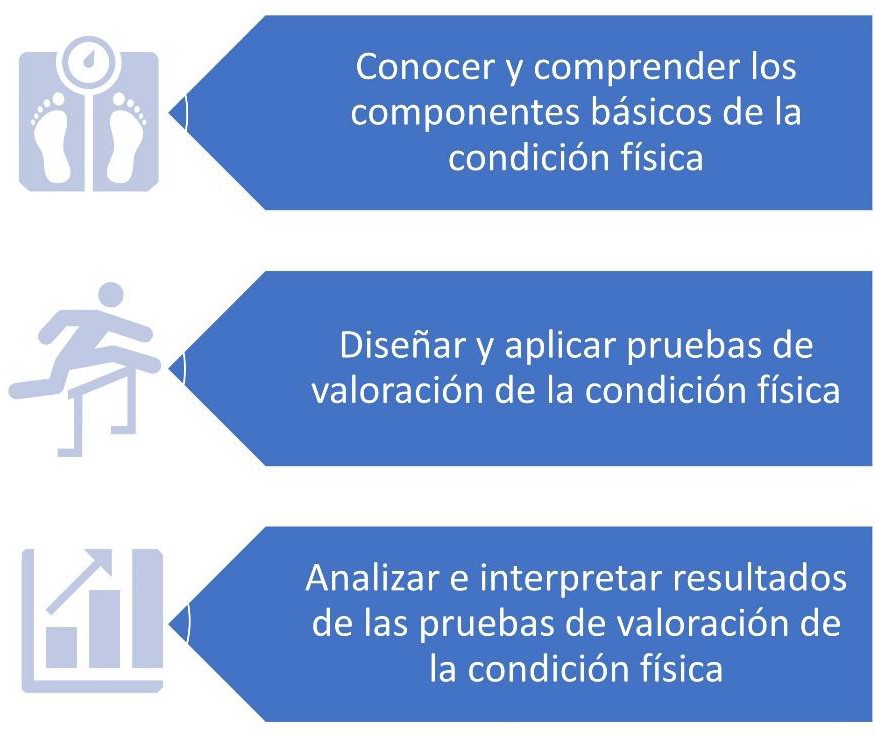 Asignatura con orientación multidisciplinar
VALORACIÓN DE LA CONDICIÓN FÍSICA
DEPORTE
SALUD
EDUCACIÓN
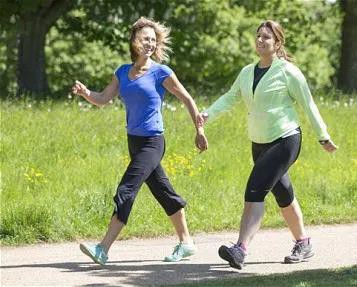 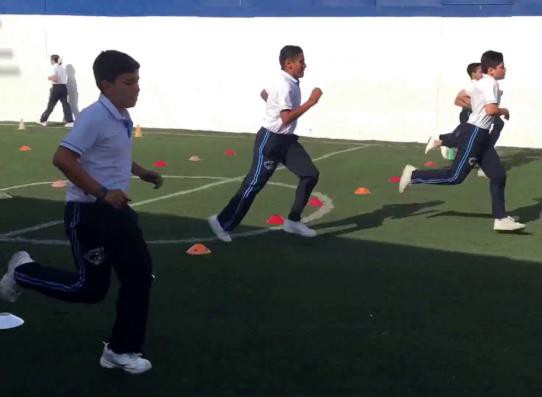 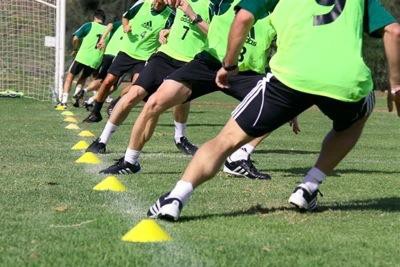 Yo-Yo test IR1
Test de la milla
Test de Course-Navette
Relación de la asignatura con la materia en el Grado CAFD
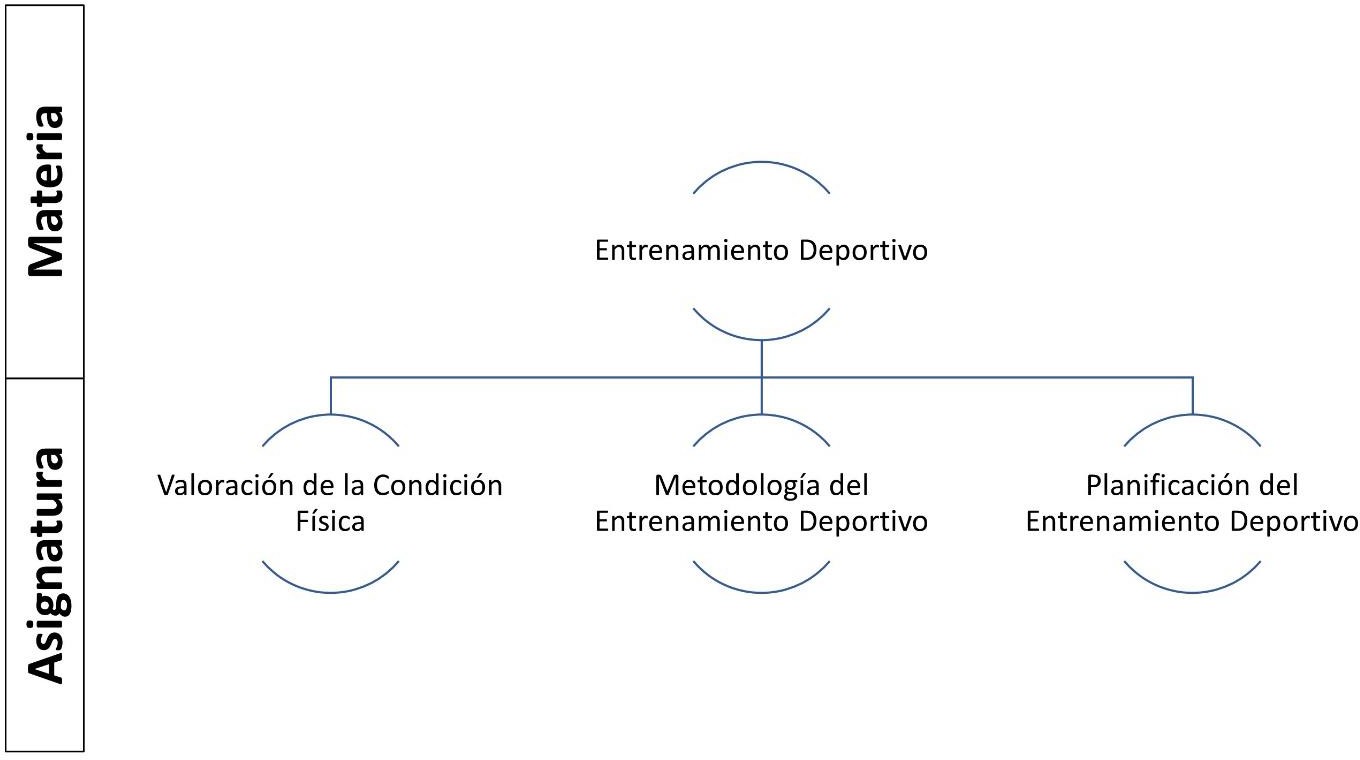 Selección de contenidos de la asignatura
¿Está asociado a la valoración de la condición física?
No
Sí
¿Tiene utilidad profesional para el Graduado?
No
Sí
¿Es motivante e interesante para el alumno?
Sí
No
¿Fomenta su espíritu crítico?
Valoración de la
Condición Física
Sí
No
Contenidos
Tema 1. Evaluación en laboratorio vs en campo
Tema 2. Evaluación de la condición aeróbica
Tema 3. Evaluación de la fuerza y potencia muscular
Tema 4. Evaluación de las diferentes expresiones de la velocidad  Tema 5. Evaluación de potencia y capacidad anaeróbica
Tema 6. Evaluación de la flexibilidad y el rango de movimiento
Funcionamiento de las clases
La asignatura se desarrolla en un total de 30 sesiones (15 sesiones teóricas y 15 sesiones prácticas).

Las sesiones teóricas se imparten en un aula del Aulario II del Campus de Alcorcón (Aula 107)

Las sesiones prácticas se imparten con base en Laboratorio de Entrenamiento Deportivo del Centro de  Estudios del Deporte (CED) que se encuentra en el campus de Fuenlabrada.

Cada sesión tiene una duración de 120 minutos, tanto si es teórica como práctica.

En las sesiones teóricas, el profesor utilizará diapositivas para impartir un contenido de la asignatura.  Estas diapositivas estará a disposición del alumno en el Aula Virtual desde el inicio del curso, para que  cada alumno desarrolle sus propios apuntes de clases con la información que el profesor transmite de  manera verbal, con los ejemplos que se incluyan en clase, con la respuesta a las preguntas de alumnos,  etc.

Respecto del contenido práctico, los alumnos acuden cada semana al Laboratorio de Entrenamiento  Deportivo del CED (campus de Fuenlabrada) para recibir un contenido práctico. Posteriormente, los  alumnos deben completar una práctica que tiene 10 preguntas en base a los datos de valoración de una  cualidad (o varias) recogidos en clase.
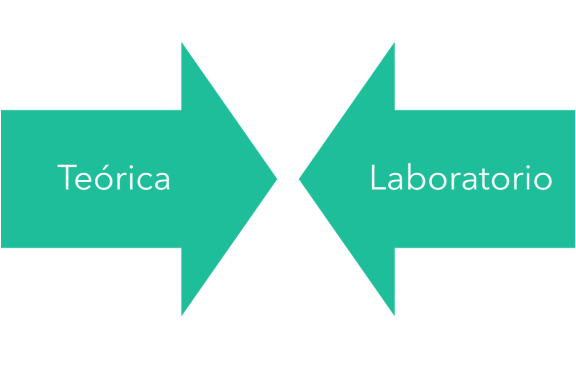 Actividades formativas
Lección Magistral
Sesión teórica
Laboratorio
Sesión práctica
Resolución de problemas
Elaboración de informes  Trabajo no presencial
Temporalización (I)
Temporalización (II)
Horario
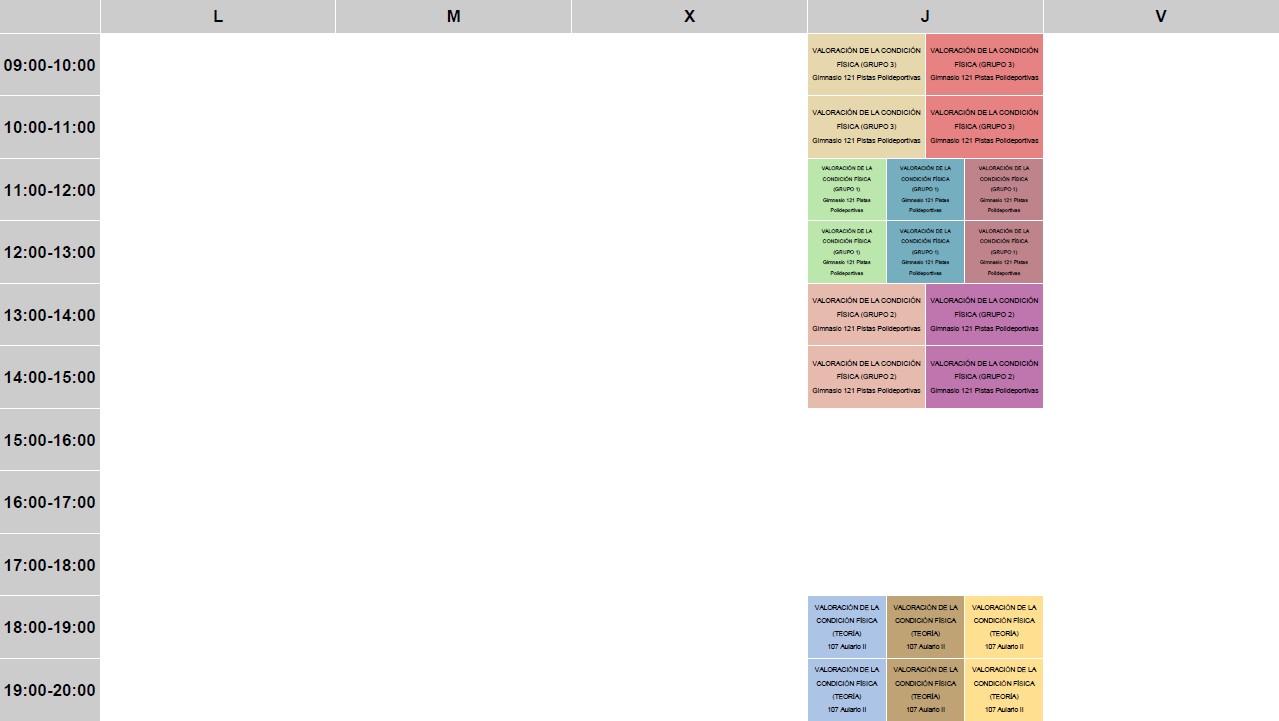 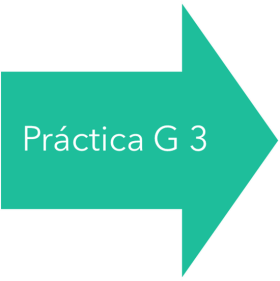 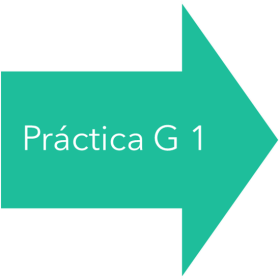 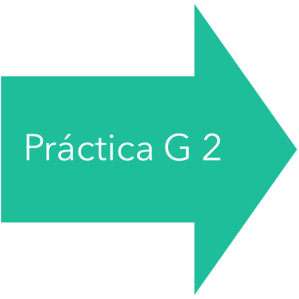 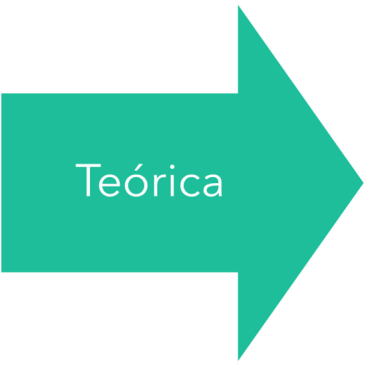 Sesión teórica semanal (2h)
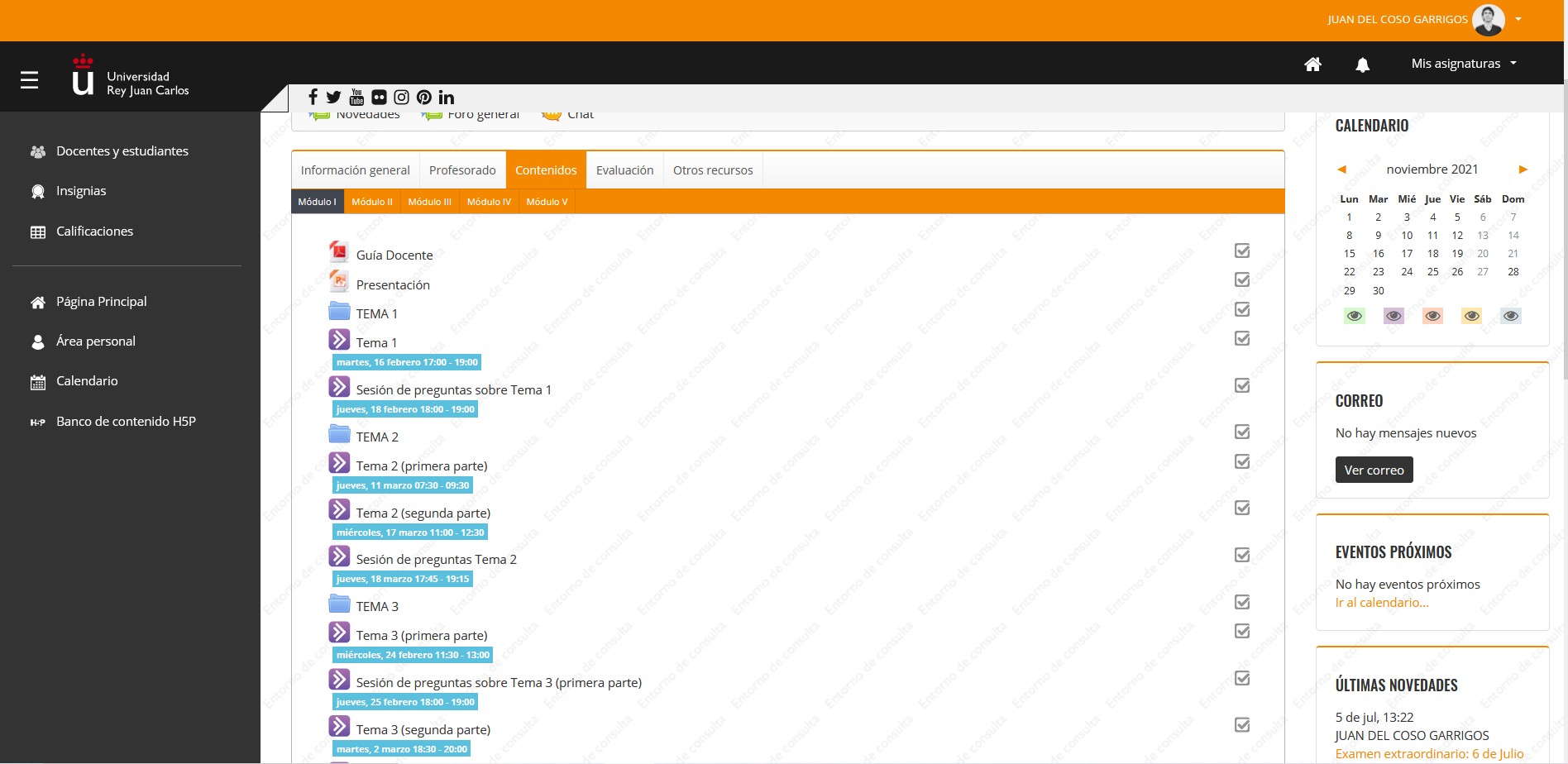 Ejemplo de cómo aparecen los apuntes
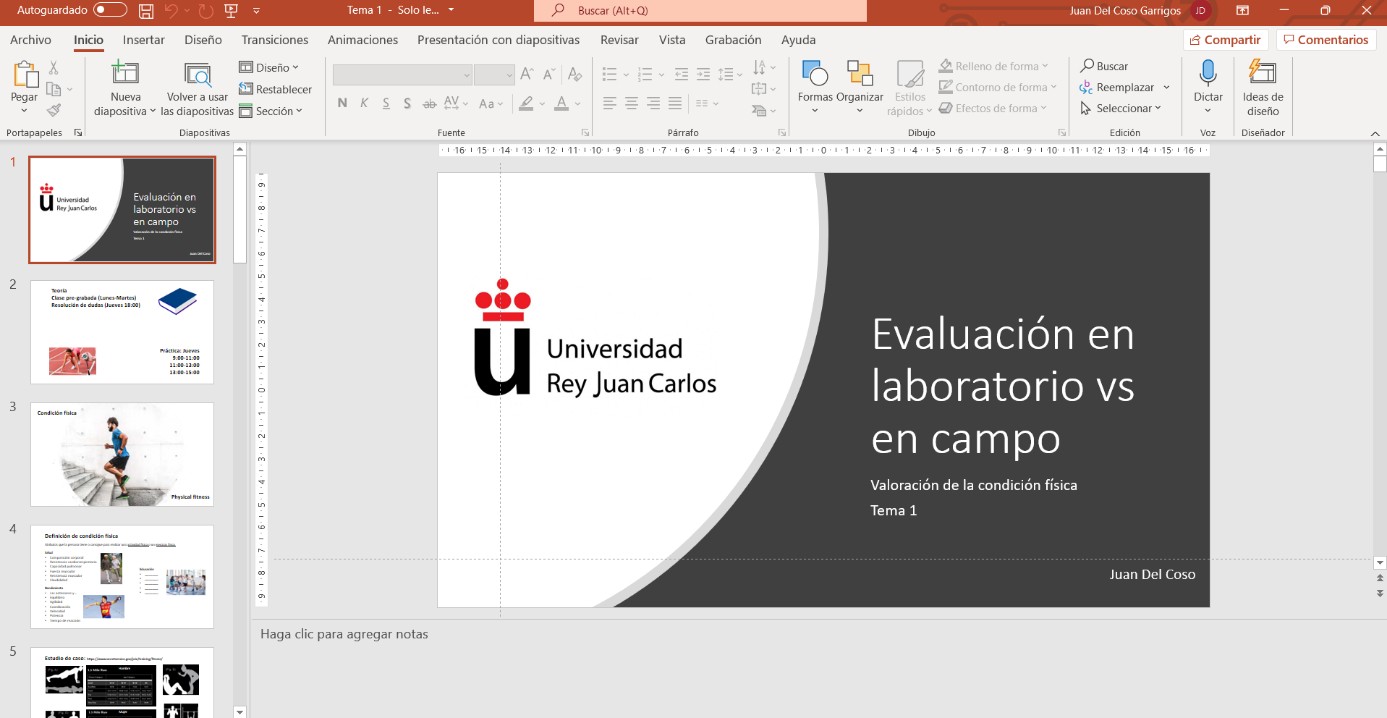 Sesión práctica semanal (2 h; espacios)
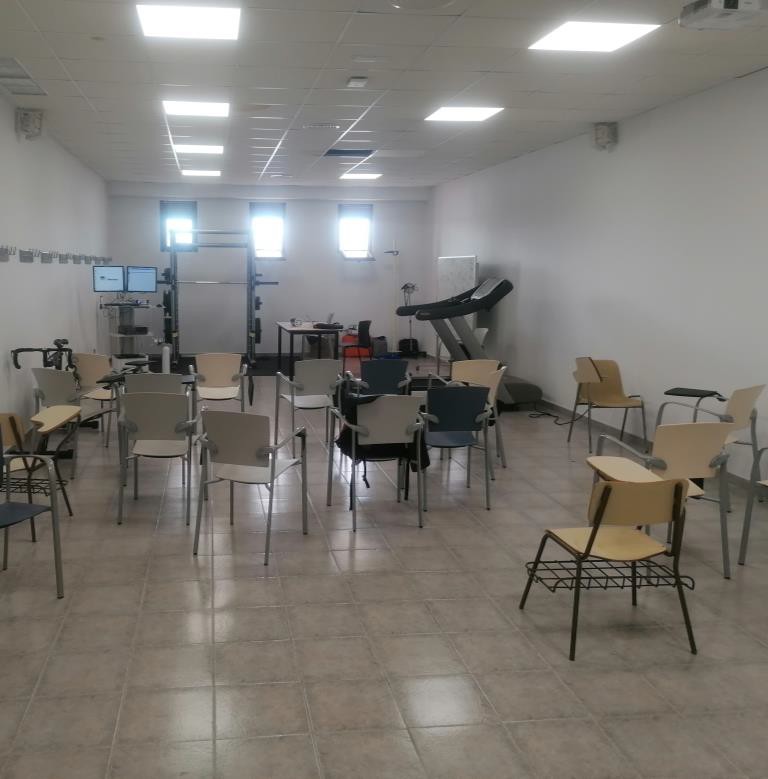 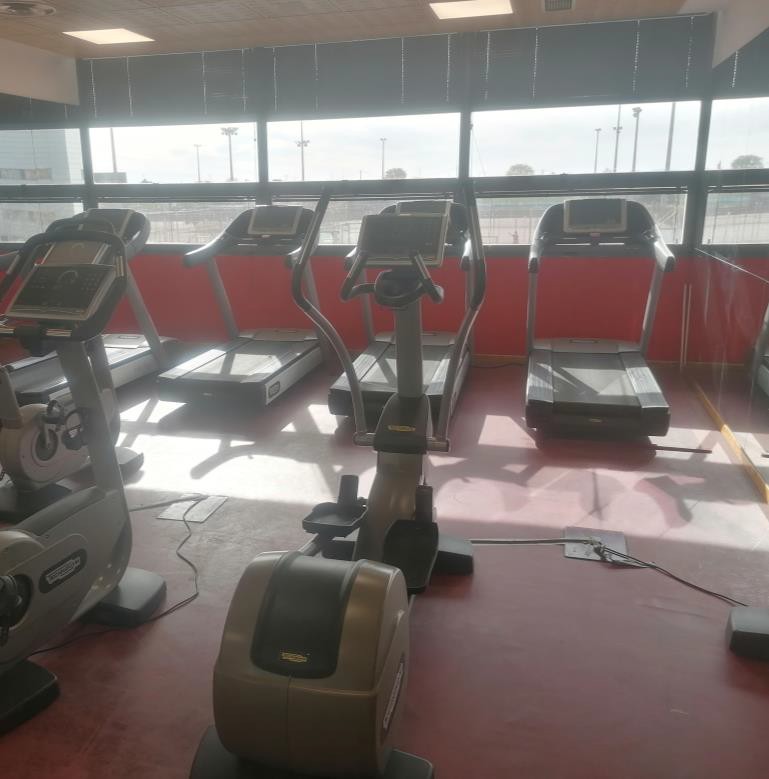 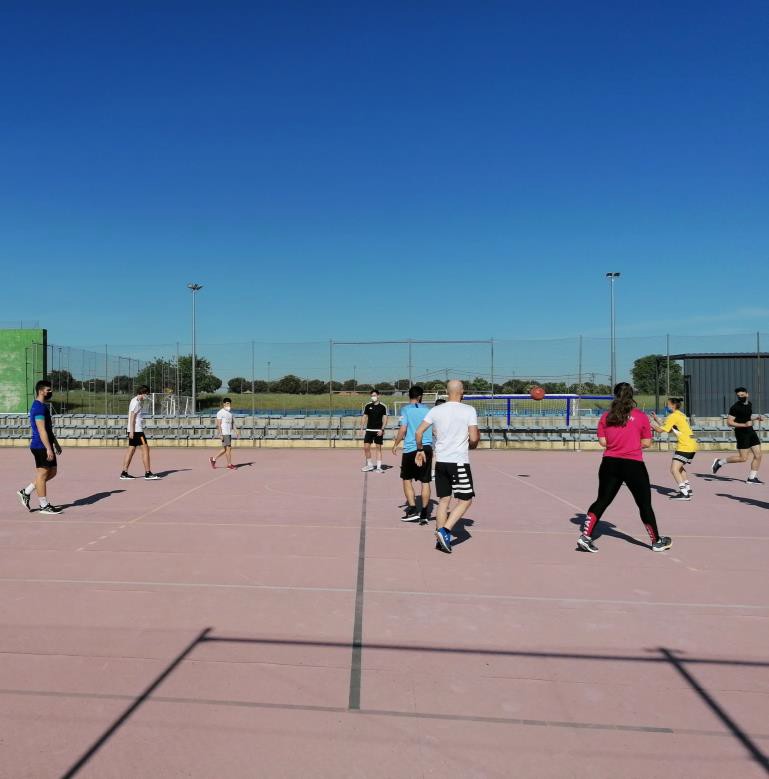 Laboratorio de entrenamiento  deportivo CED
Sala de preparación física del  CED
Instalaciones deportivas del  campus URJC
Sesión práctica (materiales I)
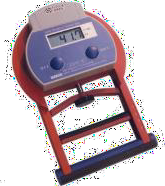 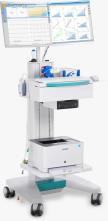 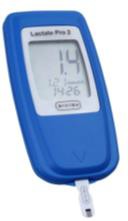 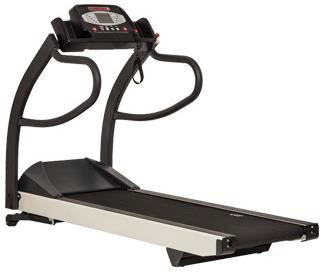 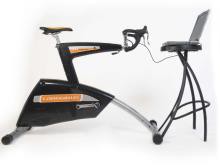 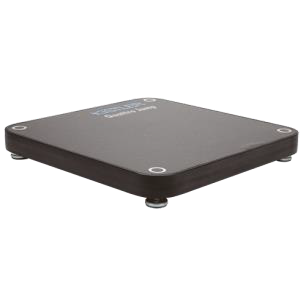 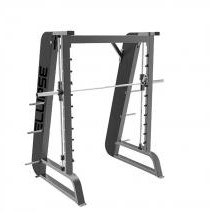 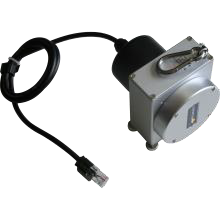 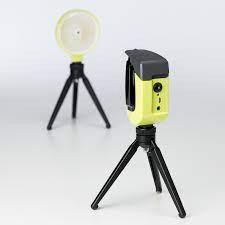 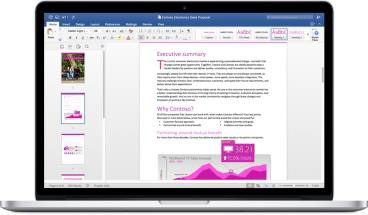 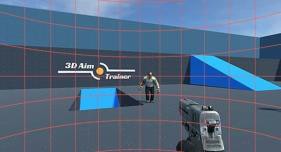 Sesión práctica (materiales II)
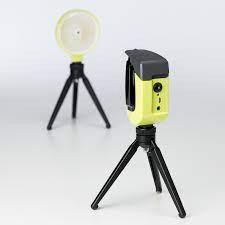 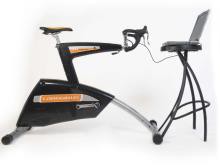 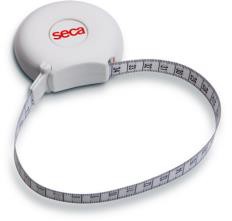 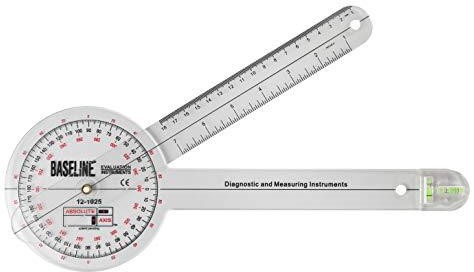 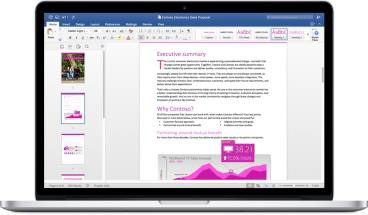 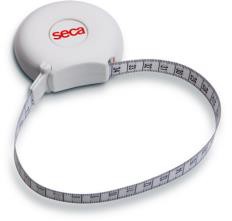 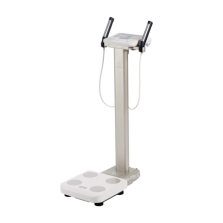 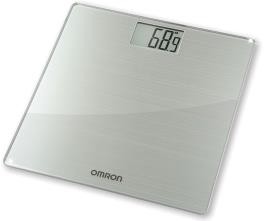 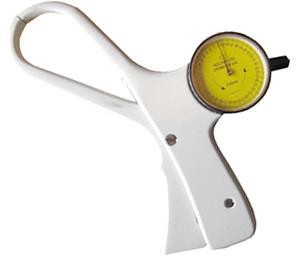 Recogida de datos en el laboratorio
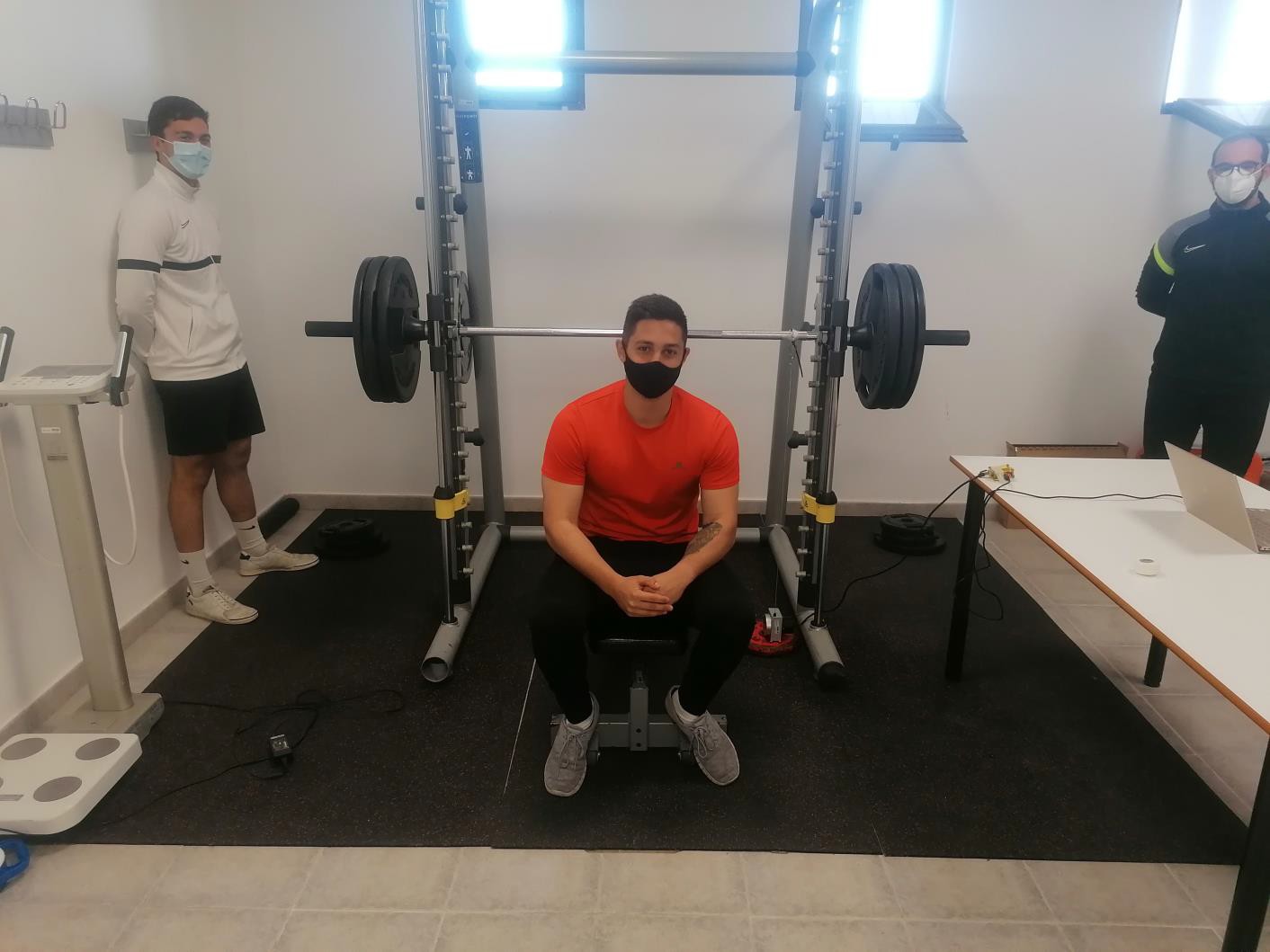 Análisis de datos
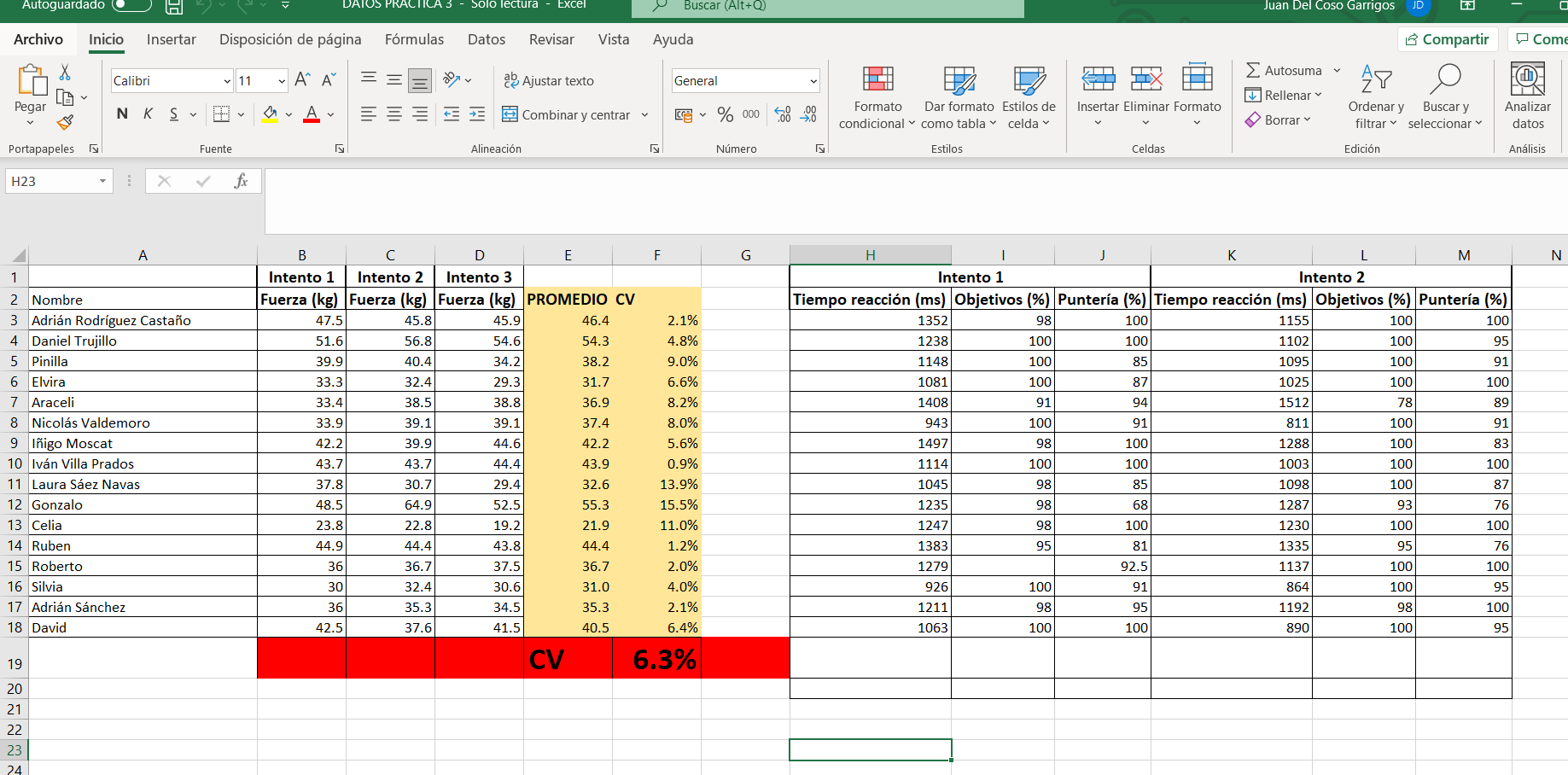 Cada laboratorio lleva asociado una práctica
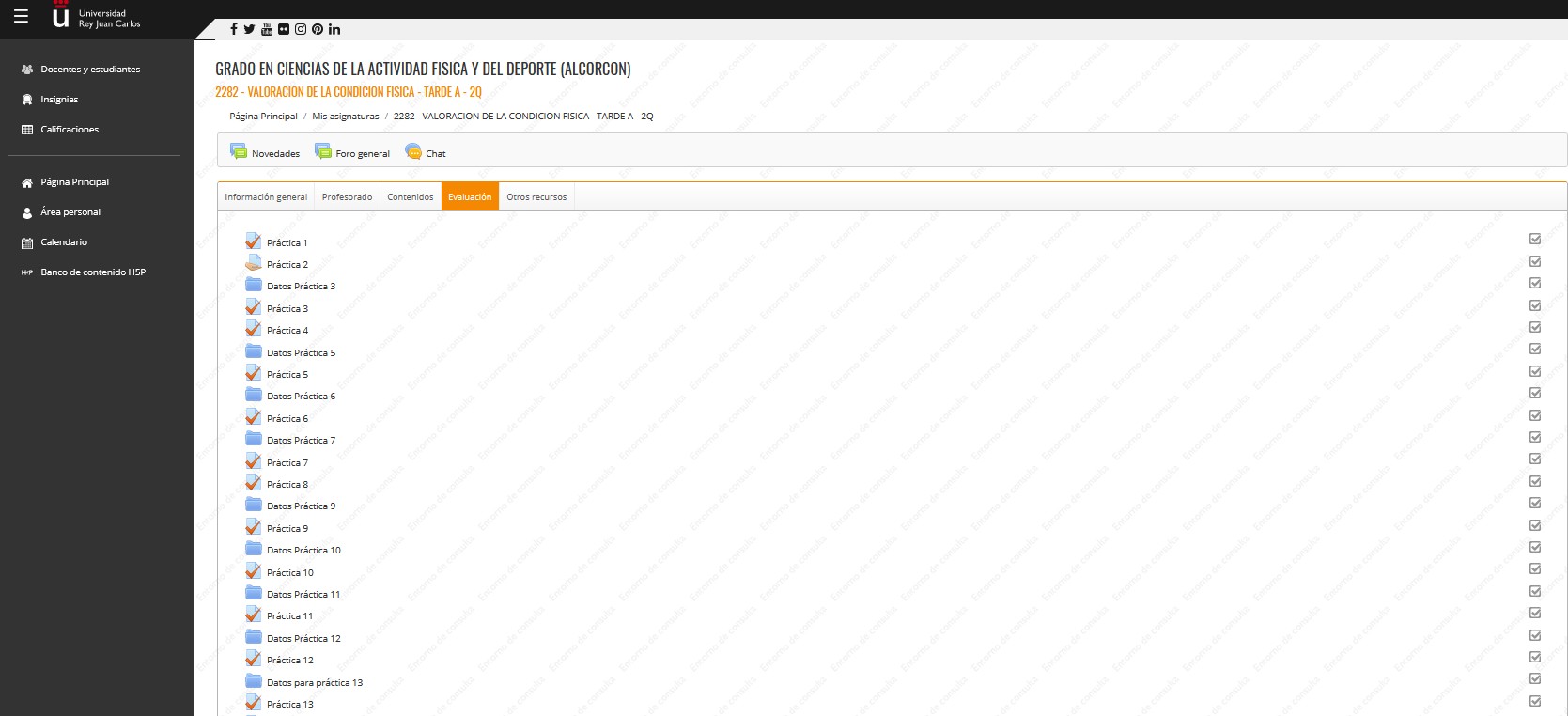 Ejemplo de práctica evaluativa en Aula Virtual
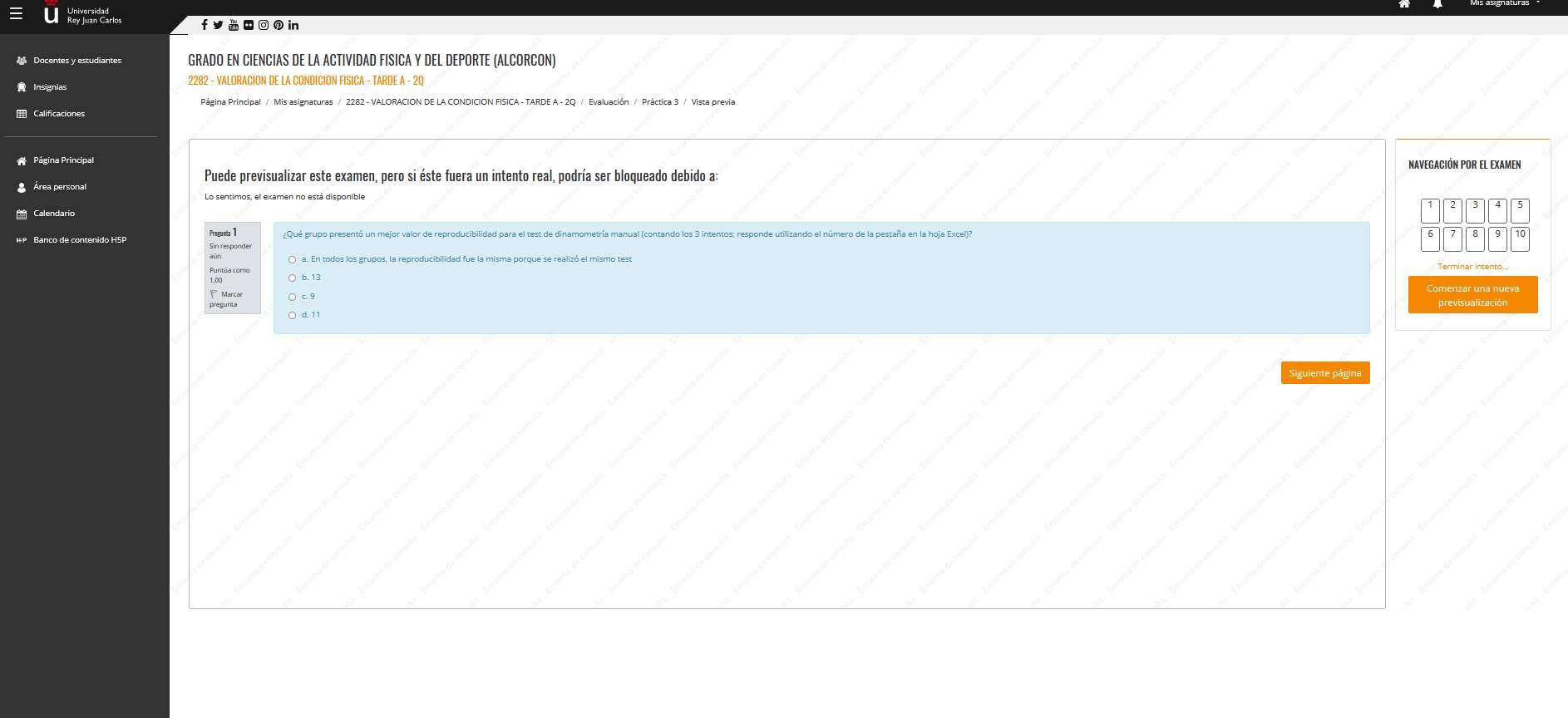 Evaluación
Ordinaria (25 Mayo 2023, aula por determinar)
Corresponderá a la suma ponderada de la evaluación realizada cada semana en los Laboratorios+Prácticas  (40%) junto con un Examen Final (60%). El examen final será presencial y se desarrollará en el Aula Virtual.  Si un alumno no supera la nota de 5 en la ponderación de todas las evaluaciones en la convocatoria  ordinaria, el alumno será calificado como “No Apto/Suspenso” incluso en el caso de tener una nota > 5 el  en el Examen Final. En este caso, la nota obtenida en las prácticas y laboratorio se mantendrá para ser  aplicada en la evaluación extraordinaria, de tal manera que solo se examinará del Examen Final.
La asistencia a clase no es obligatoria y no representa ningún contenido para la evaluación.

Extraordinaria (29 Junio 2023, aula por determinar)
En relación a la evaluación extraordinaria, los alumnos que no consigan superar la evaluación ordinaria, o  no se hayan presentado al Examen Final en convocatoria ordinaria, serán objeto de la realización de una  evaluación extraordinaria. En esta evaluación extraordinaria, los alumnos solo realizarán la prueba  presencial (Examen Final), y la nota final se obtendrá con la ponderación de los Laboratorios + Prácticas  realizadas en convocatoria ordinaria. En la convocatoria extraordinaria, no se podrán realizar las prácticas  o laboratorios. Si un alumno no supera la nota de 5 en la ponderación de todas las evaluaciones en la  convocatoria extraordinaria, el alumno será calificado como “No Apto/Suspenso” incluso en el caso de  tener una nota el en el Examen Final.
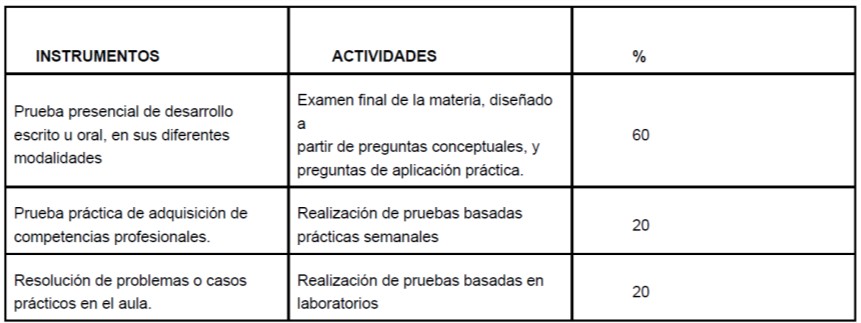 Evaluación
Laboratorios
+
Prácticas
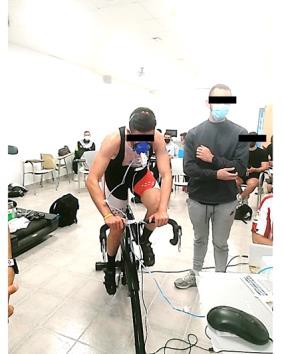 40%
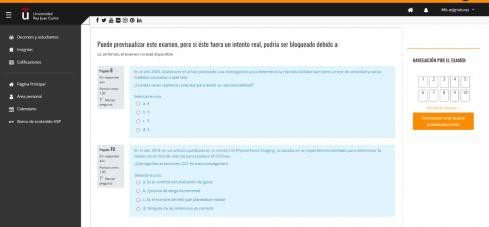 Examen
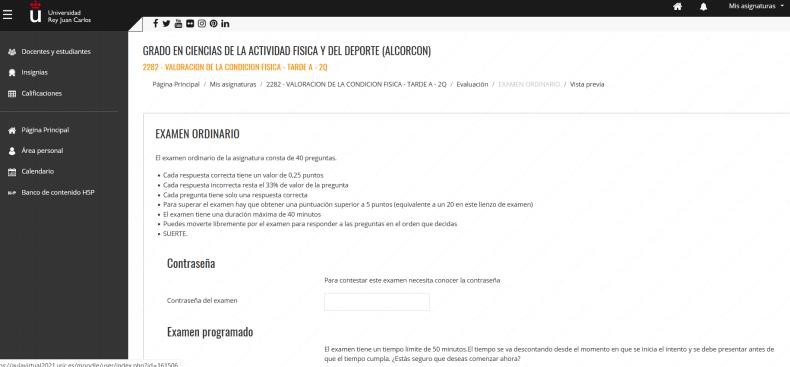 60%
Examen
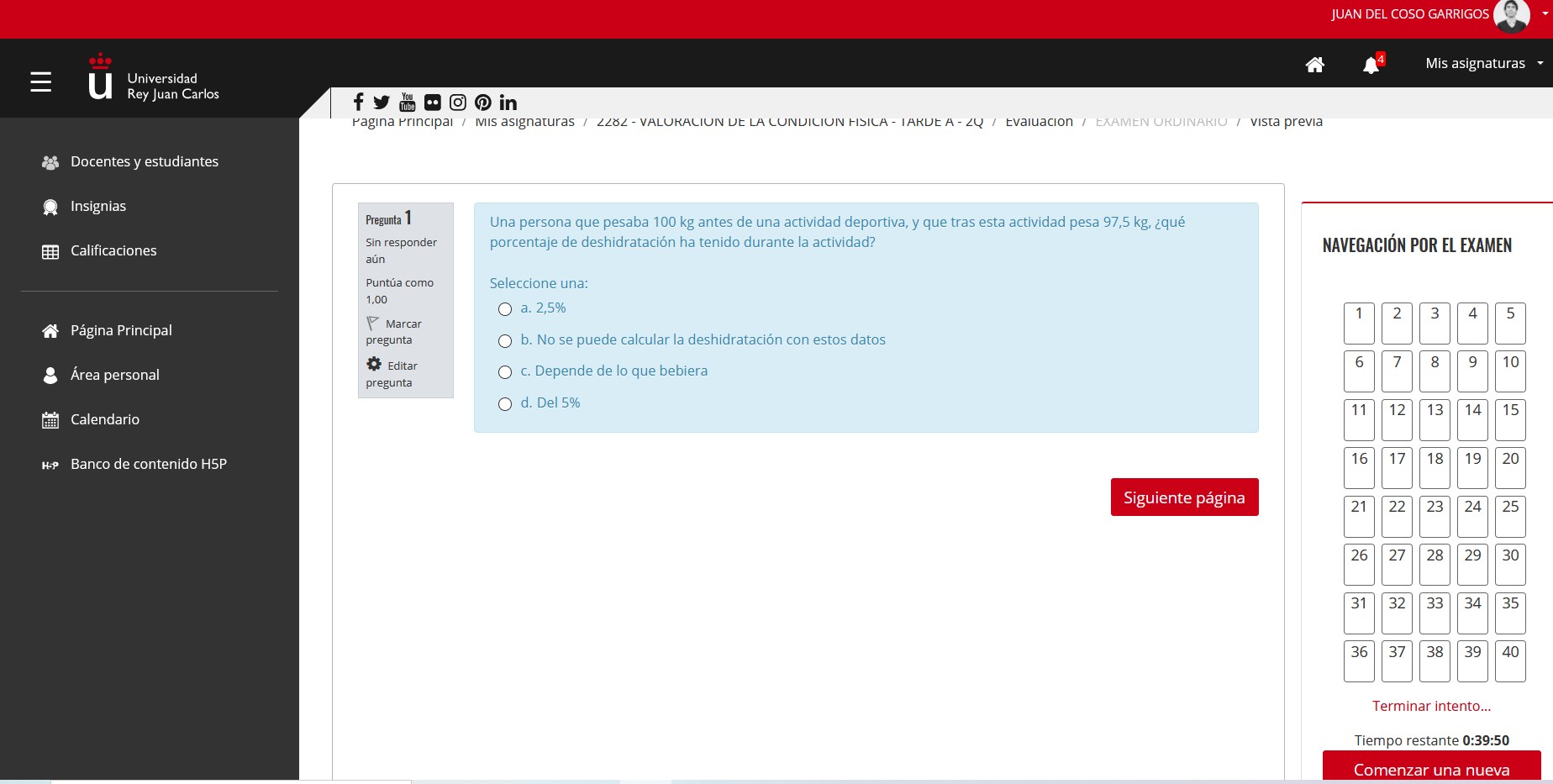 Tendrá 40 preguntas
Preguntas tipo test, de  respuesta corta,  verdadero/falso, de cálculo,  etc
Cada tres preguntas  incorrectas, se resta una  pregunta correcta
Tendrá una duración de 40  minutos
Estará basado en los apuntes
de clase y las prácticas
Se desarrollará en el aula  virtual
Laboratorio+Práctica
1 laboratorio+práctica por  semana
Relacionadas con la temática
de la clase teórica
La entrega no es obligatoria
Se realizarán  aproximadamente 14  prácticas
La práctica estará disponible
el viernes de cada semana
Habrá 7 días para completarla
Se asignará la misma  proporción de nota a cada  práctica hasta completar el  40% de la nota final
Las prácticas se realizan en el  aula virtual, a través de los  datos recogidos en clase
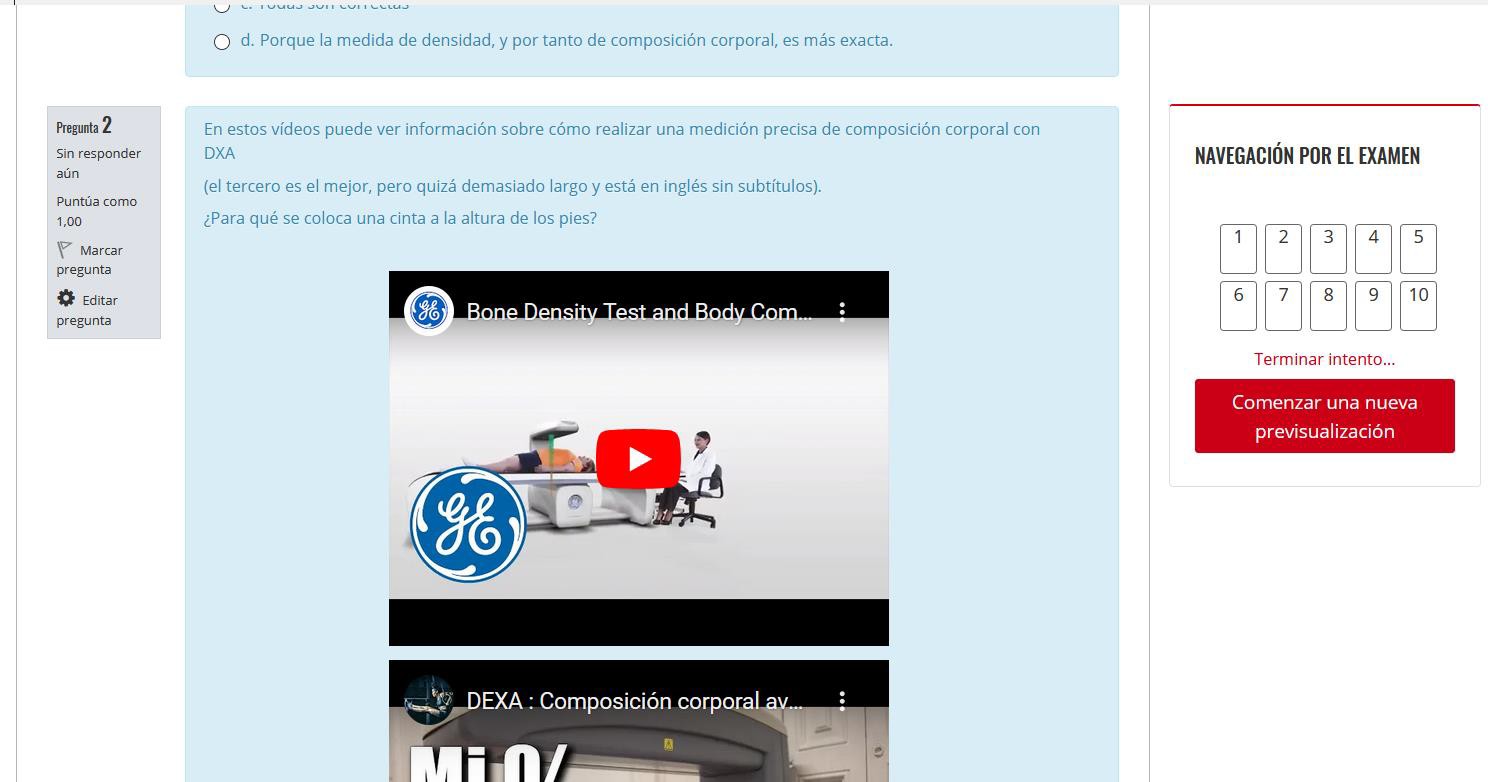 Criterios de evaluación
Tutorías
Tutorías disponibles para aclarar dudas, revisar  bibliografía, etc.
Se deberá realizar una petición: juan.delcoso@urjc.es  Se recomienda contactar con el profesor utilizando el
Aula Virtual
También se recomienda utilizar el Foro de la asignatura  para preguntar dudas, del tal manera que otros alumnos  pueden ver la respuesta del profesor
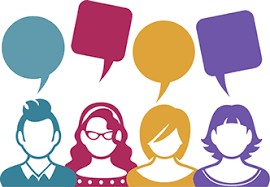 Bibliografía
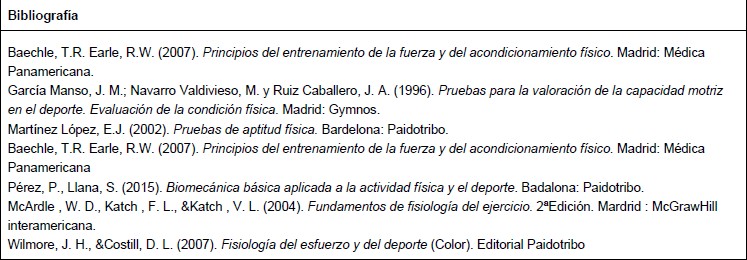